Instalações Elétricas BT I
Odailson Cavalcante de Oliveira
DIMENSIONAMENTO DOS ELETRODUTOS
Relacionado ao cálculo do diâmetro dos eletrodutos;
Exigências:
Os circuitos devem pertencer à mesma instalação (mesmo quadro);
Todos os condutores devem possuir a mesma temperatura máxima
Todos os condutores devem ser isolados para a maior tensão nominal;
2
DIMENSIONAMENTO DOS ELETRODUTOS
Utilização de eletrodutos não propagantes de chama e, quando embutidos, que suportem a esforços mecânicos;
Só devem ser instalados condutores isolados, cabos unipolares e multipolares;
Normalmente: PVC rígido (instalações embutidas) e metálicos (instalações aparente);
Ocupação de eletrodutos
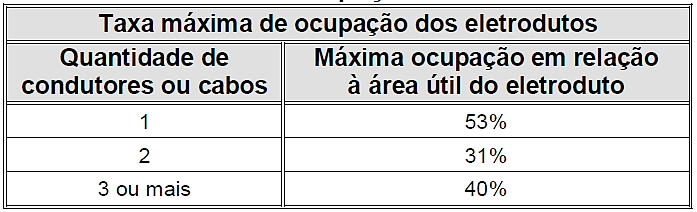 3
DIMENSIONAMENTO DOS ELETRODUTOS
Como regra, tem-se:



Área interna do eletroduto:


Área de ocupação máxima:
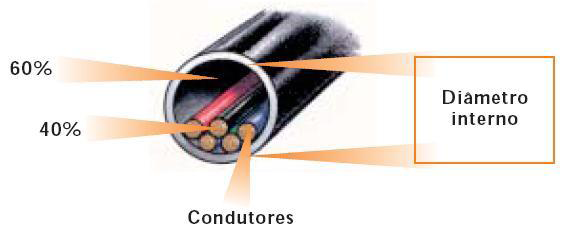 4
DIMENSIONAMENTO DOS ELETRODUTOS
A partir dos valores de diâmetro interno, é possível montar a tabela:
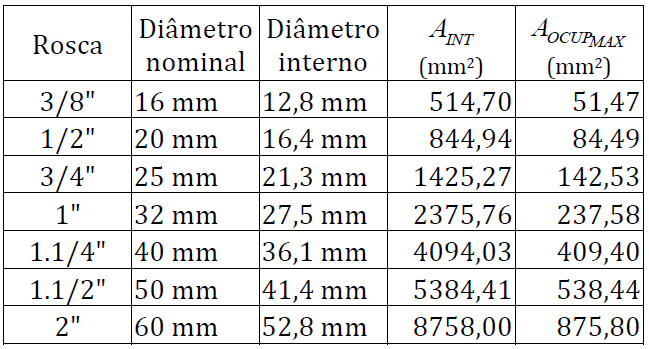 5
DIMENSIONAMENTO DOS ELETRODUTOS
Área do fio de bitola k:


 Determinar-se a área total ocupada pelos condutores:


O eletrodo deve ser tal que:
6
DIMENSIONAMENTO DOS ELETRODUTOS
EXEMPLO
Dimensione o seguinte trecho de eletroduto:


Os circuitos 1 e 2 tem condutores de 1,5 mm2, os condutores do circuito 3 e o aterramento tem bitola de 4,0mm2.
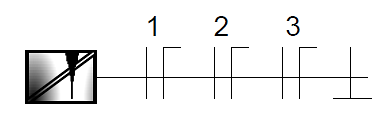 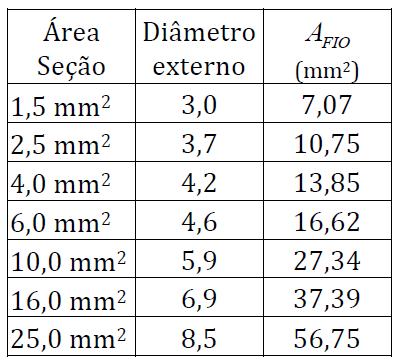 7
DIMENSIONAMENTO DOS ELETRODUTOS
SOLUÇÃO:
Cálculo da área total ocupada pelos fios:






Da tabela fornecida pelo problema, conclui-se que o eletroduto deverá ser de 20 mm de diametro (1/2’’).
Representação do eletroduto, com seu diâmetro:
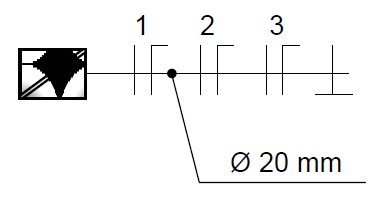 8